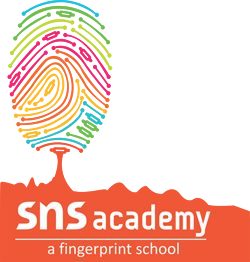 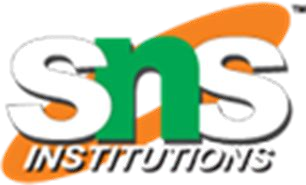 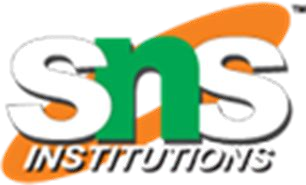 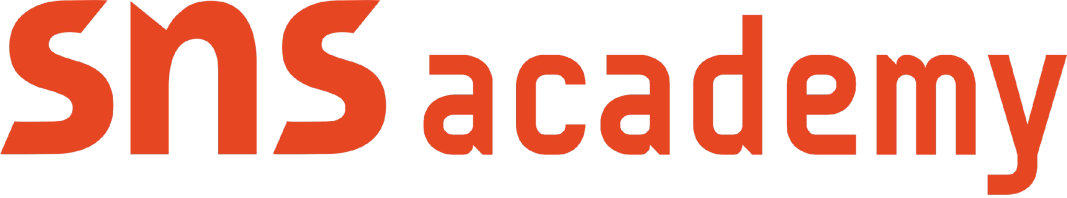 an International CBSE Finger Print School  Coimbatore
SUBJECT NAME  -  041 MATHEMATICS
GRADE-XII


UNIT  – 1
TOPIC – RELATIONS & FUNCTIONS
13/06/23
1/25
RELATIONS & FUNCTIONS/041 MATHEMATHICS/MADHANKUMAR A /MATHS/SNS ACADEMY
Relations & Functions
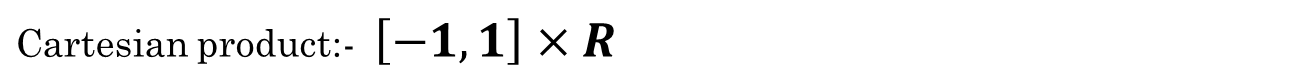 Cartesian Product of Sets
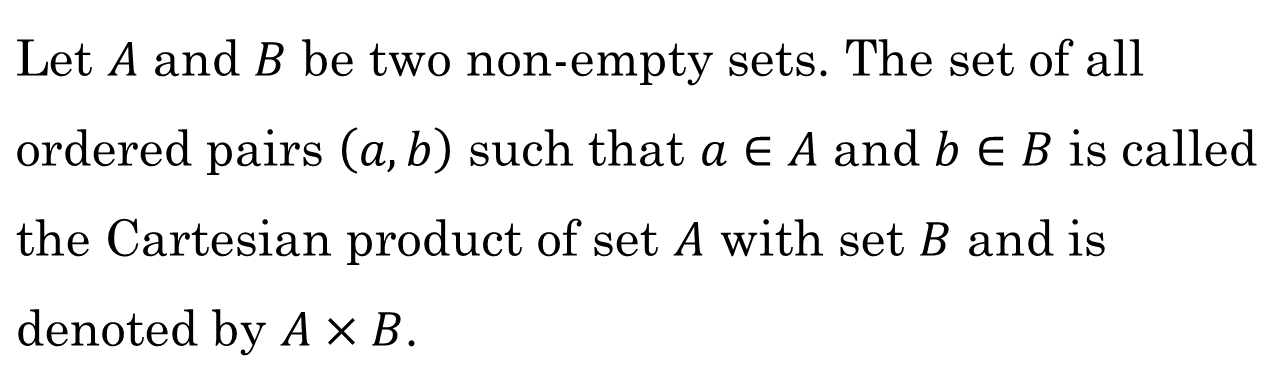 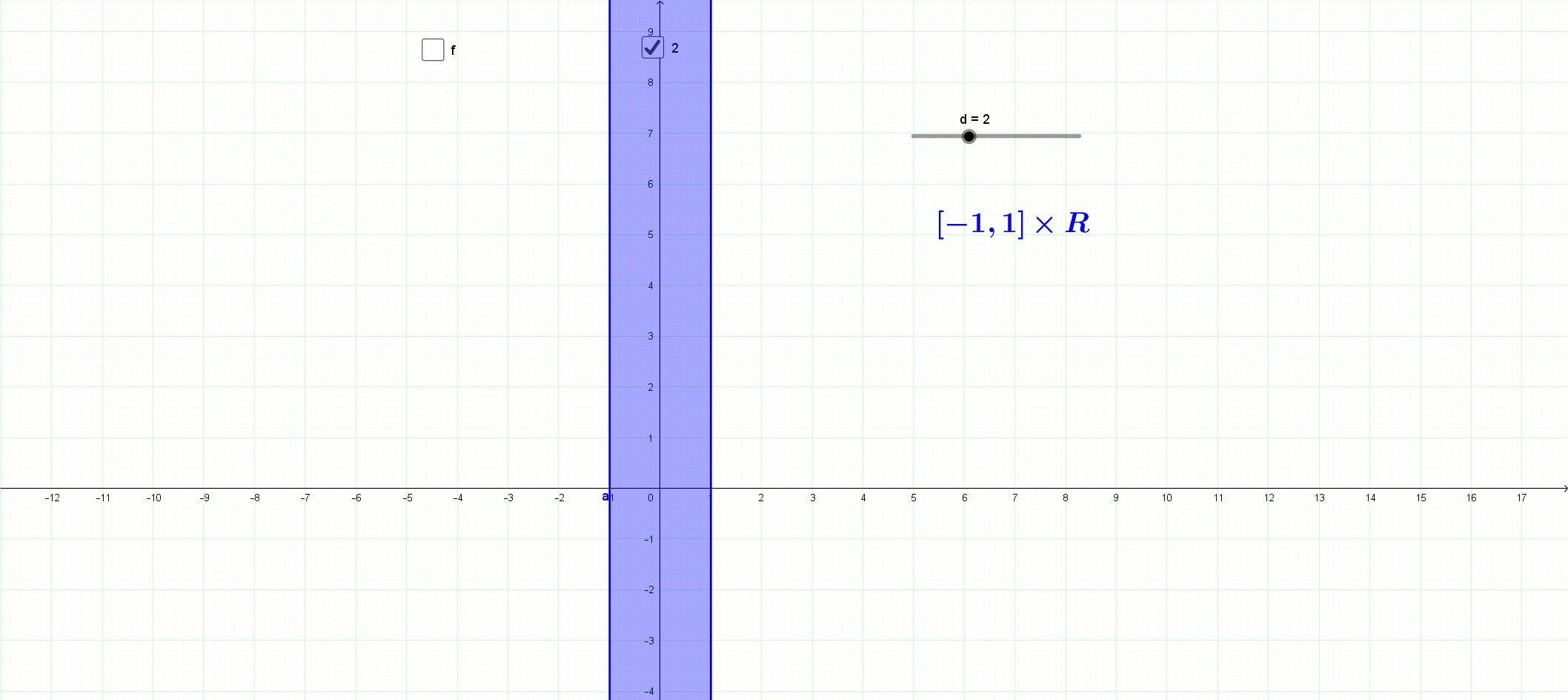 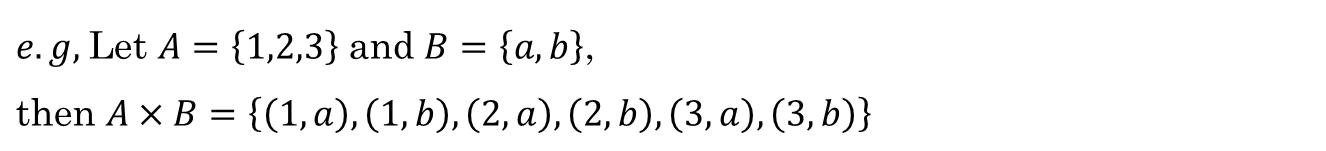 13/06/23
2/25
RELATIONS & FUNCTIONS/041 MATHEMATHICS/MADHANKUMAR A /MATHS/SNS ACADEMY
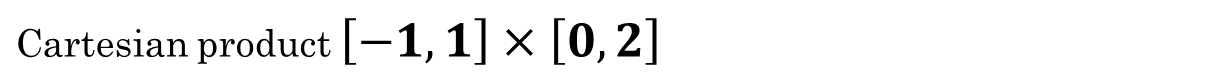 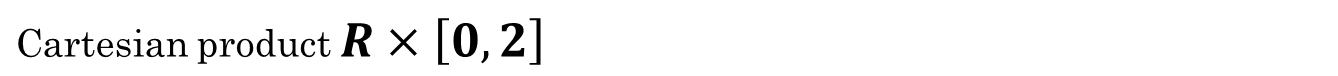 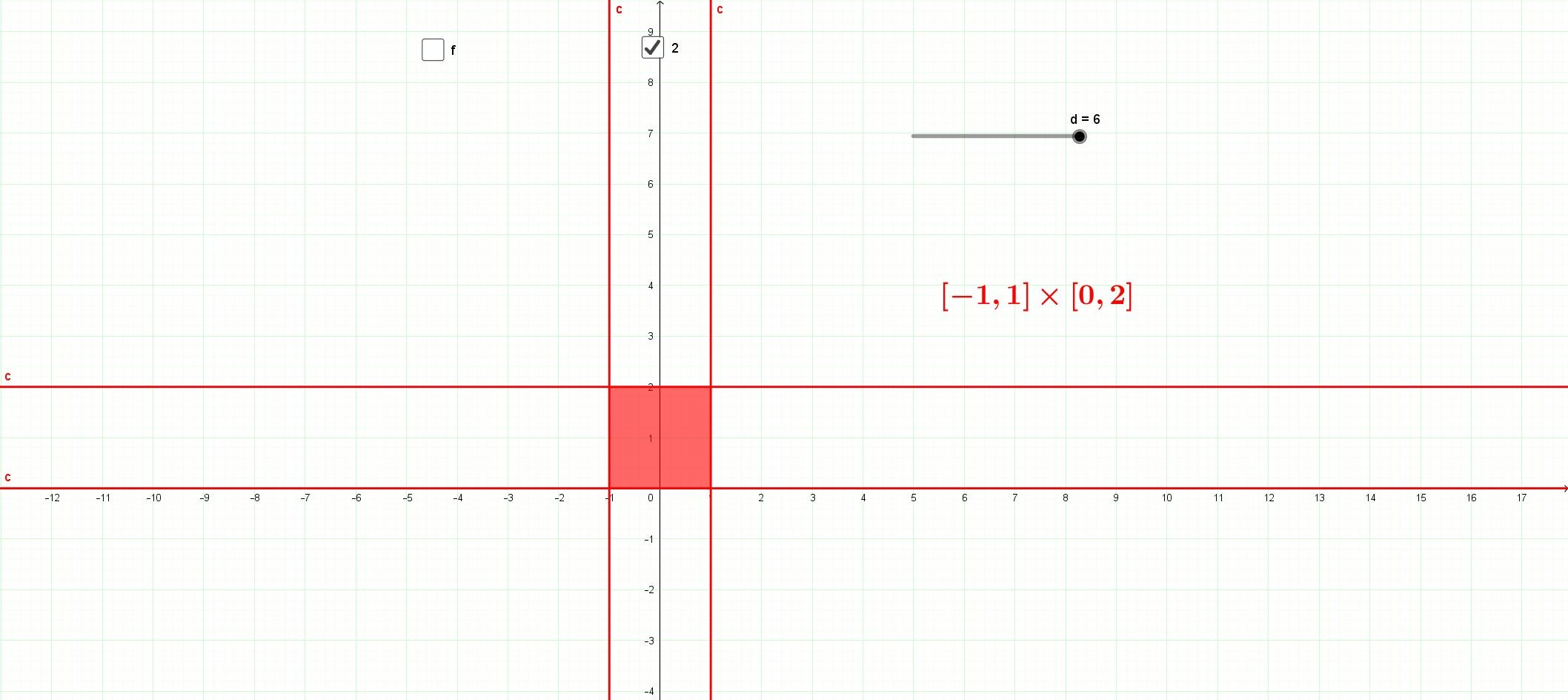 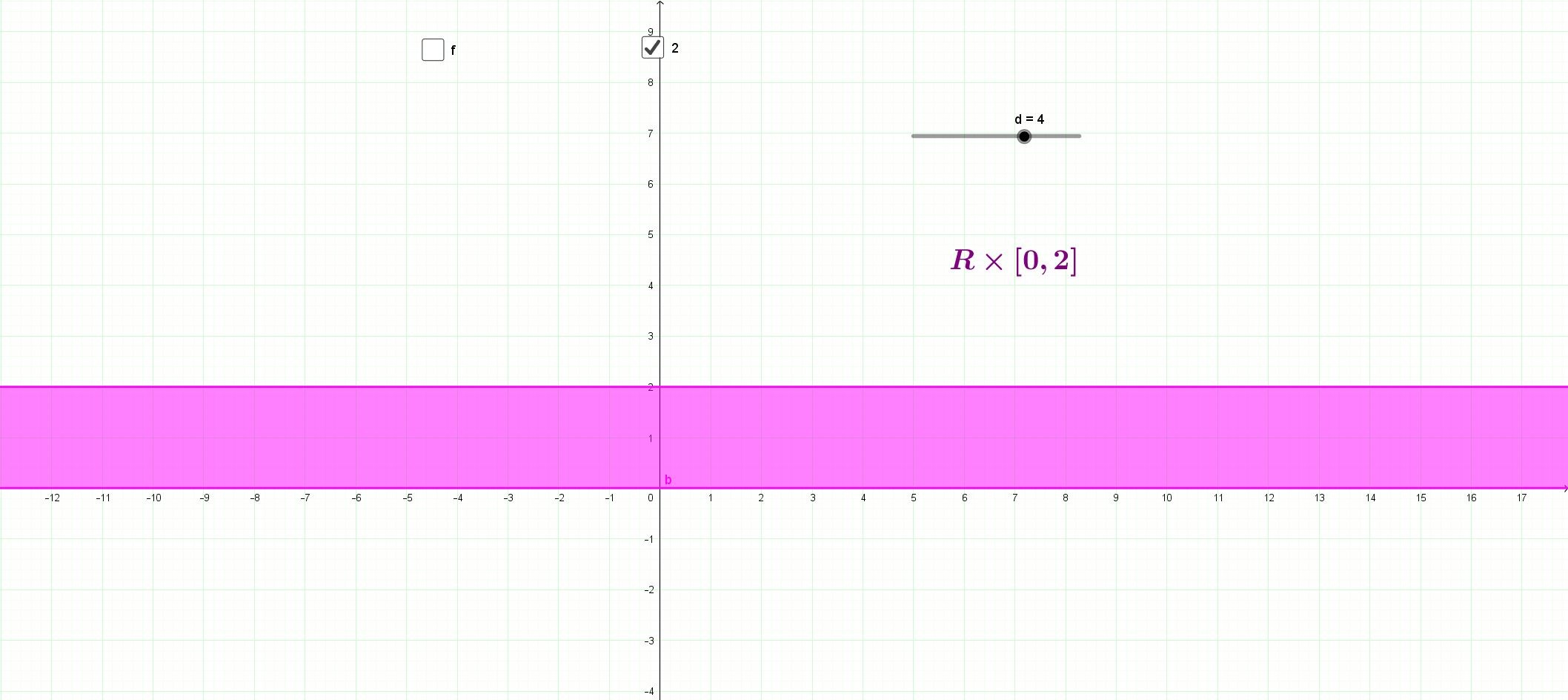 13/06/23
3/25
RELATIONS & FUNCTIONS/041 MATHEMATHICS/MADHANKUMAR A /MATHS/SNS ACADEMY
Relation
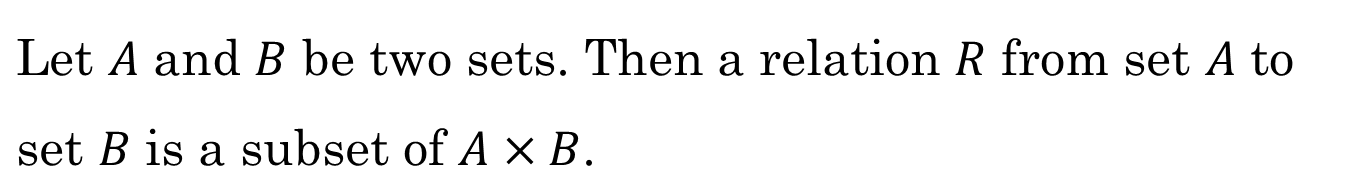 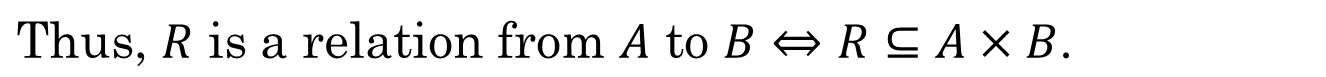 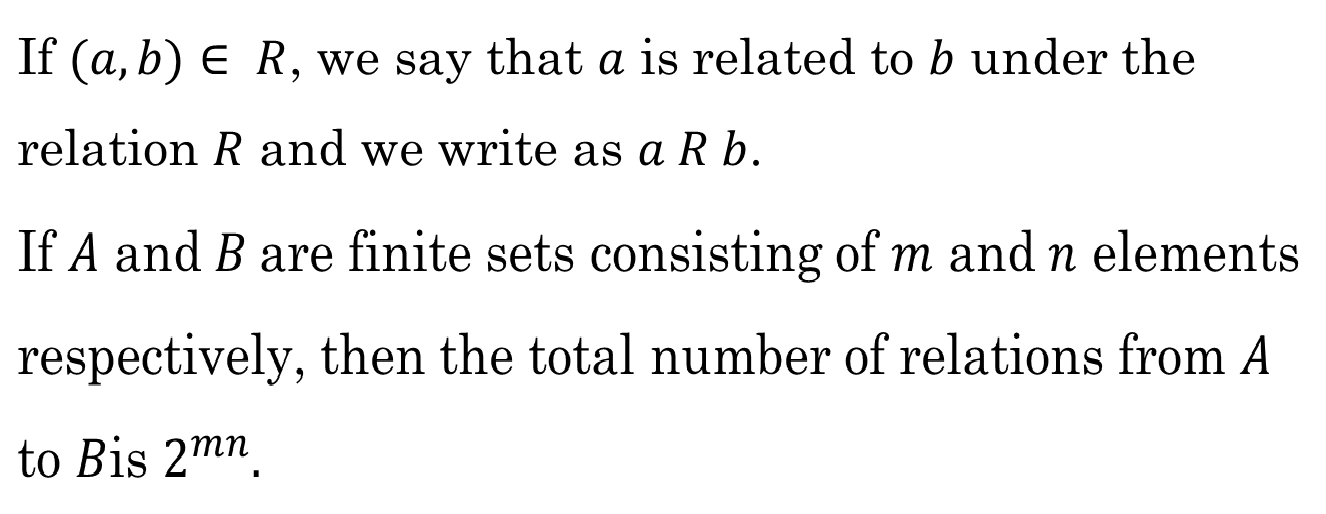 13/06/23
4/25
RELATIONS & FUNCTIONS/041 MATHEMATHICS/MADHANKUMAR A /MATHS/SNS ACADEMY
Domain of a Relation.
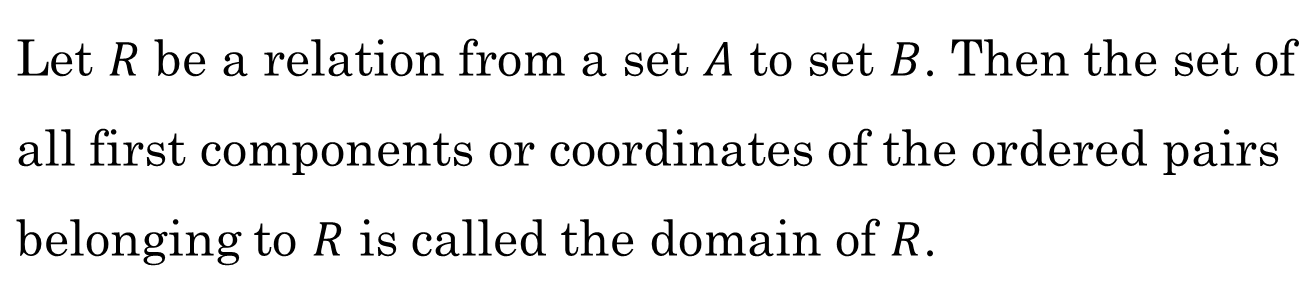 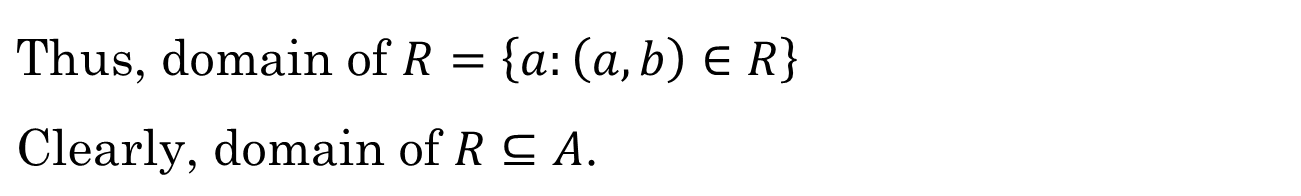 Range of Relation
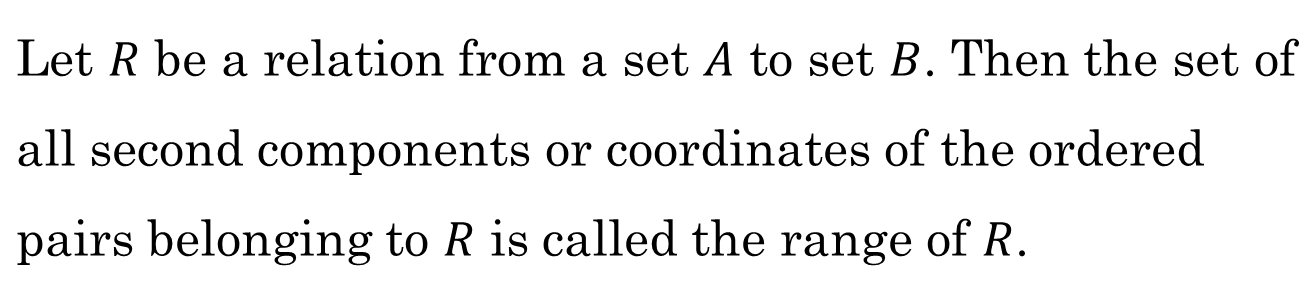 13/06/23
5/25
RELATIONS & FUNCTIONS/041 MATHEMATHICS/MADHANKUMAR A /MATHS/SNS ACADEMY
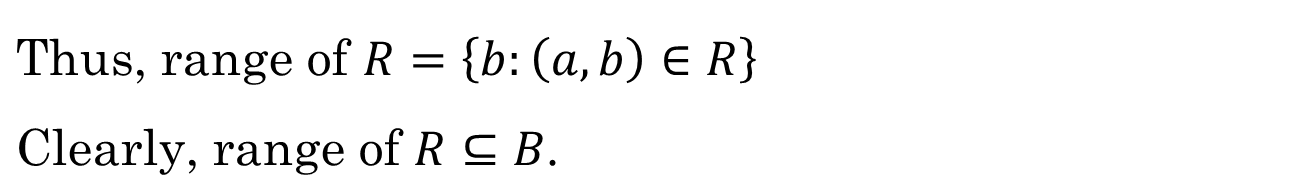 Relation on a Set
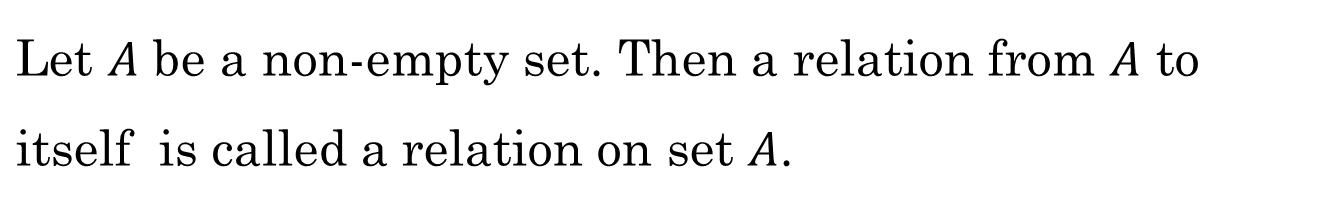 Inverse of a Relation
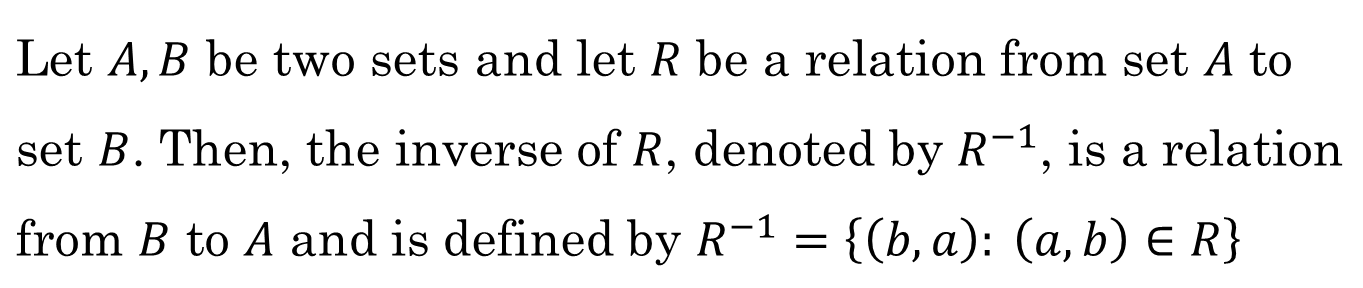 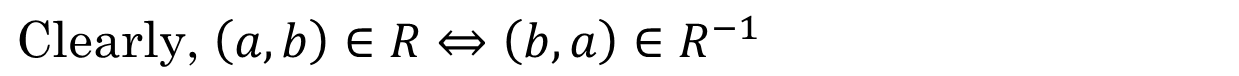 13/06/23
6/25
RELATIONS & FUNCTIONS/041 MATHEMATHICS/MADHANKUMAR A /MATHS/SNS ACADEMY
Types of Relations
□ Void or Empty Relation
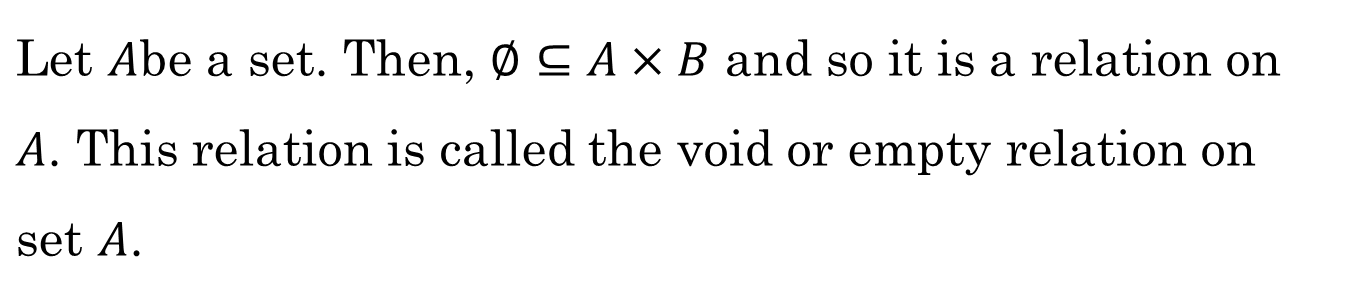 □ Universal Relation
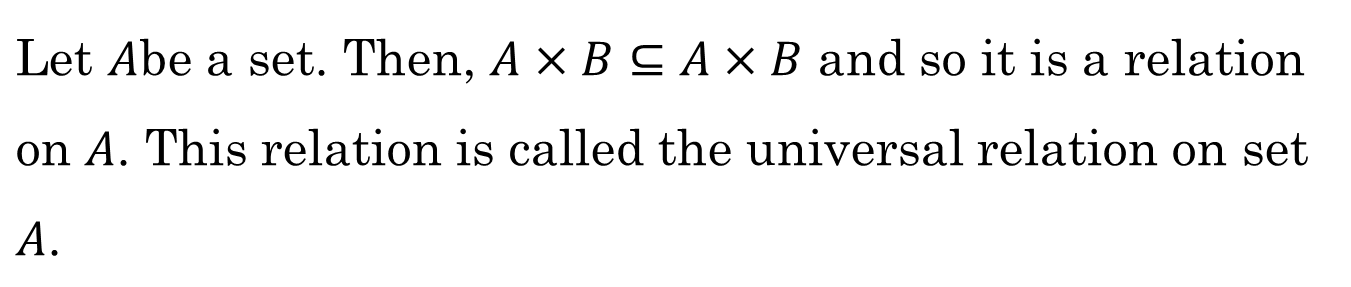 13/06/23
7/25
RELATIONS & FUNCTIONS/041 MATHEMATHICS/MADHANKUMAR A /MATHS/SNS ACADEMY
□ Identity Relation
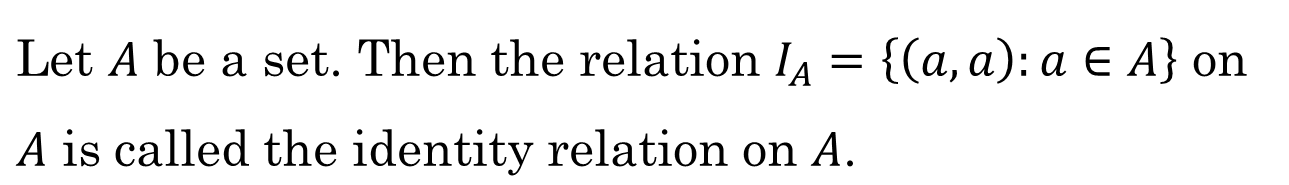 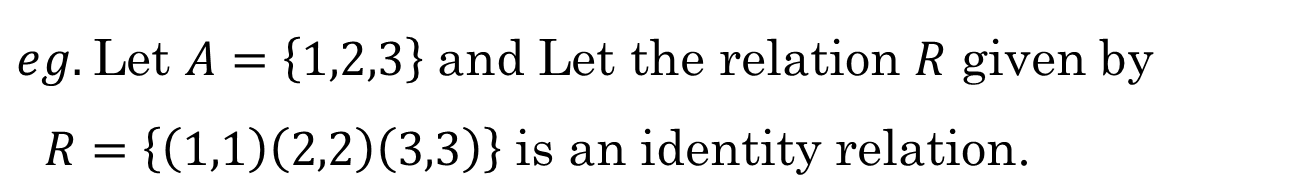 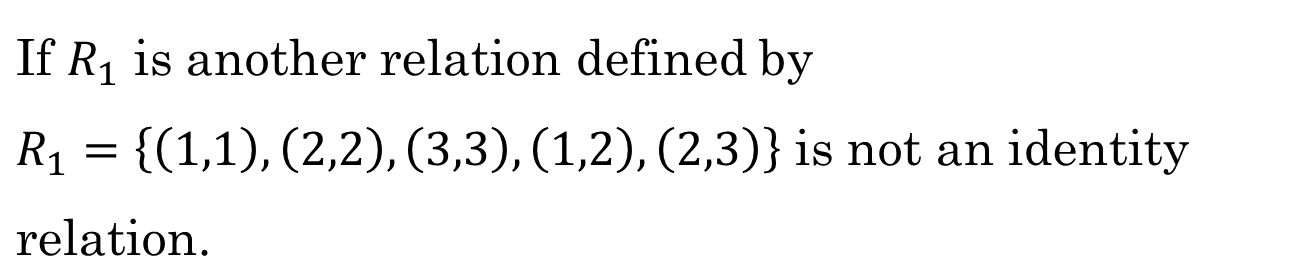 13/06/23
8/25
RELATIONS & FUNCTIONS/041 MATHEMATHICS/MADHANKUMAR A /MATHS/SNS ACADEMY
□ Reflexive Relation
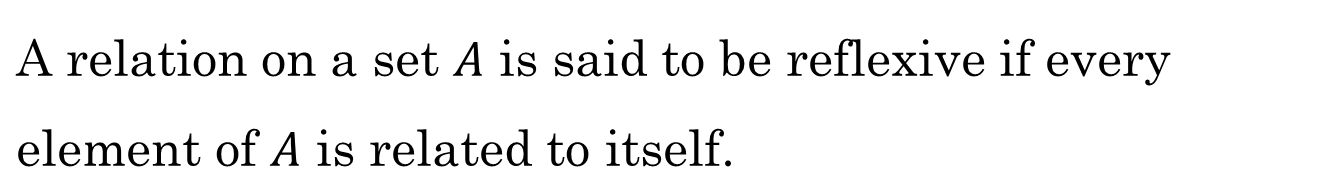 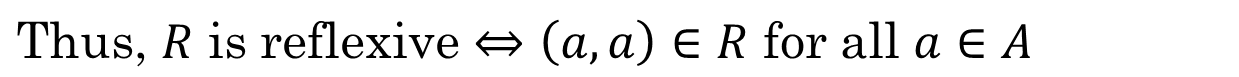 Note: Every identity relation is Reflexive, but the converse is not true.
□ Symmetric Relation
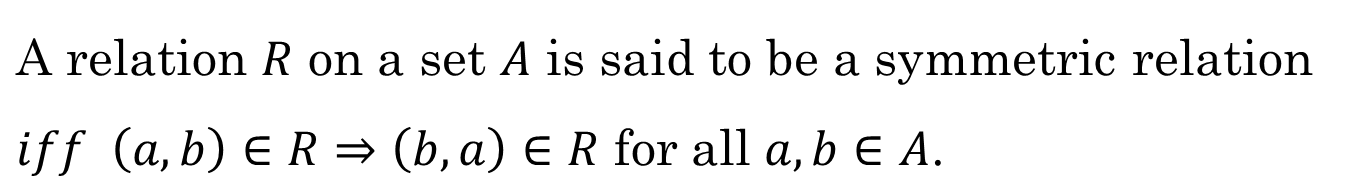 13/06/23
9/25
RELATIONS & FUNCTIONS/041 MATHEMATHICS/MADHANKUMAR A /MATHS/SNS ACADEMY
□ Transitive Relation
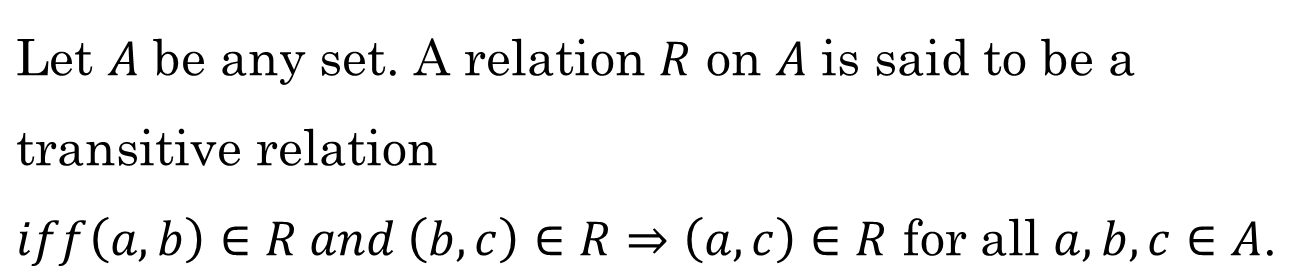 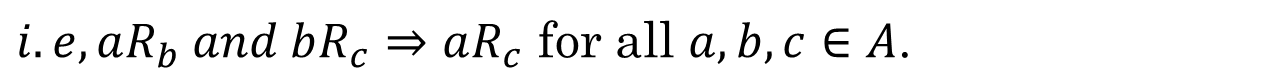 □ Equivalence Relation
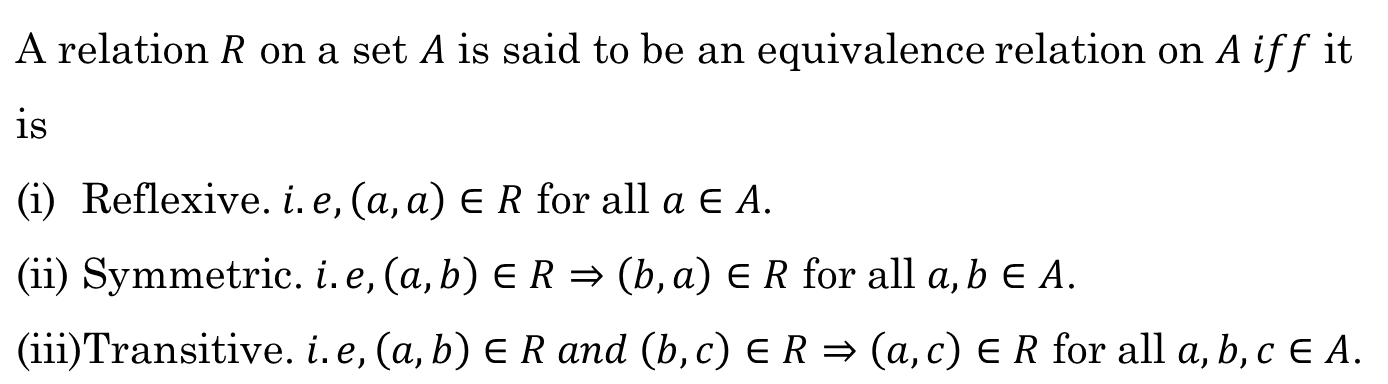 10/25
13/06/23
RELATIONS & FUNCTIONS/041 MATHEMATHICS/MADHANKUMAR A /MATHS/SNS ACADEMY
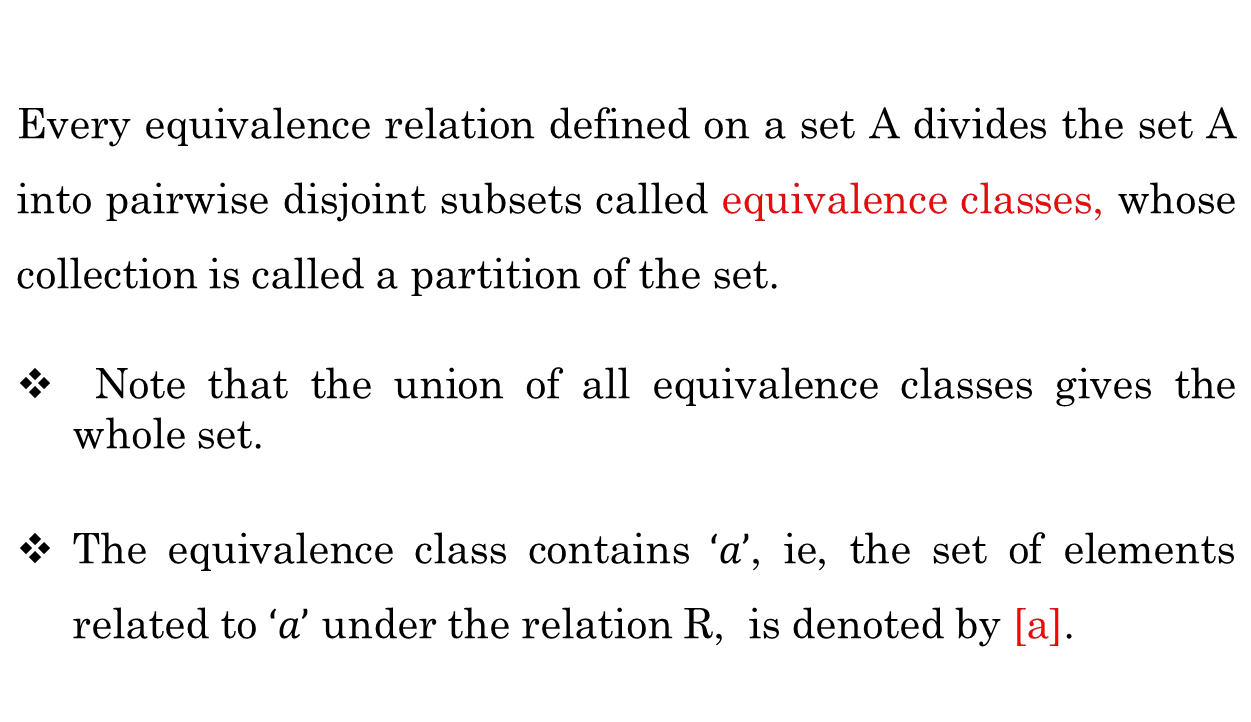 □ Equivalence Class.
13/06/23
11/25
RELATIONS & FUNCTIONS/041 MATHEMATHICS/MADHANKUMAR A /MATHS/SNS ACADEMY
Functions
Function as a set of	ordered pairs.
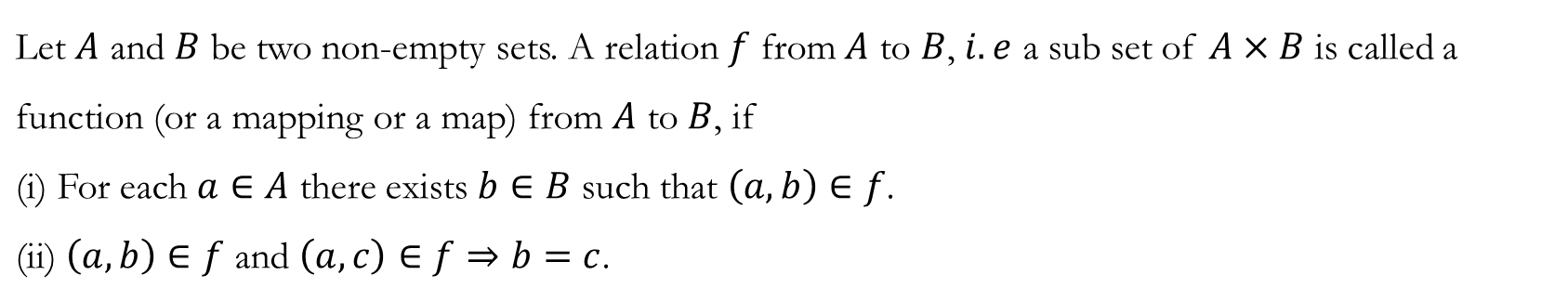 Function as a correspondence
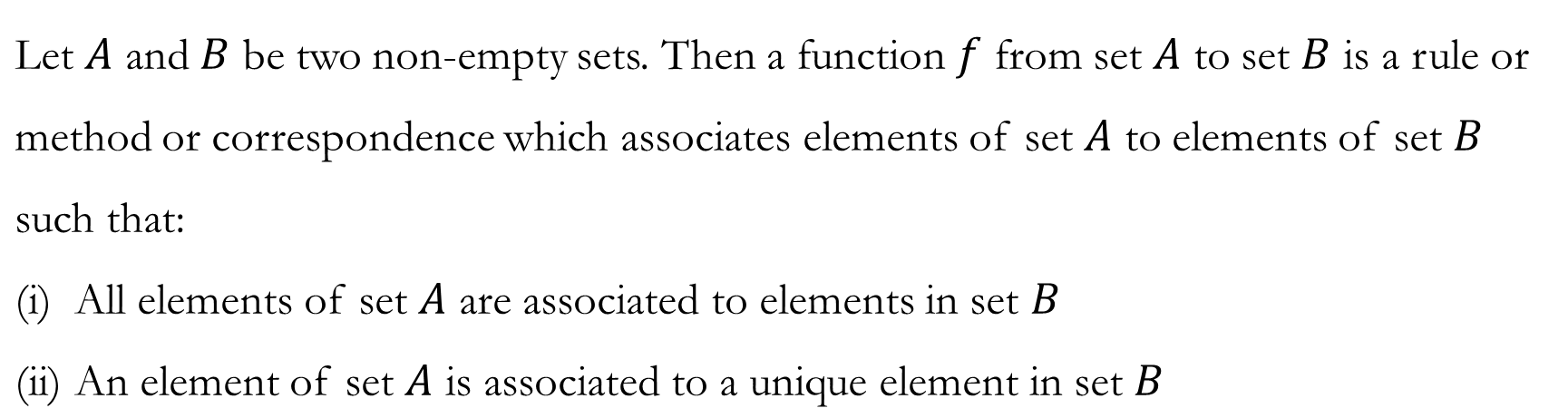 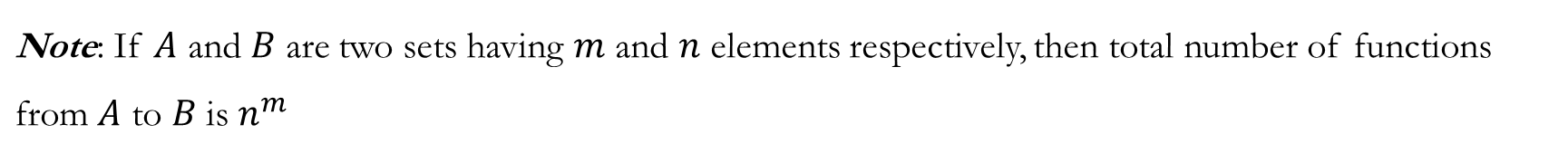 12/25
13/06/23
RELATIONS & FUNCTIONS/041 MATHEMATHICS/MADHANKUMAR A /MATHS/SNS ACADEMY
□	Constant function.
□	Identity function
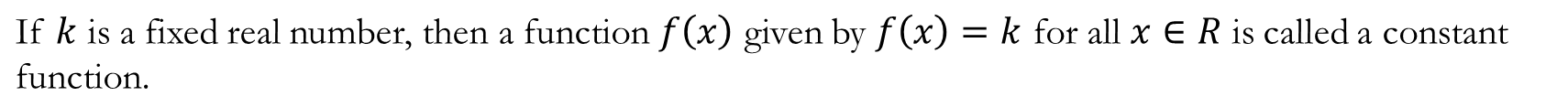 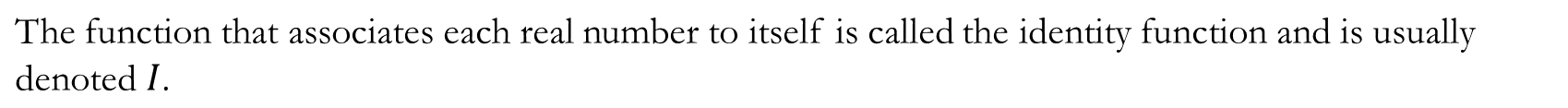 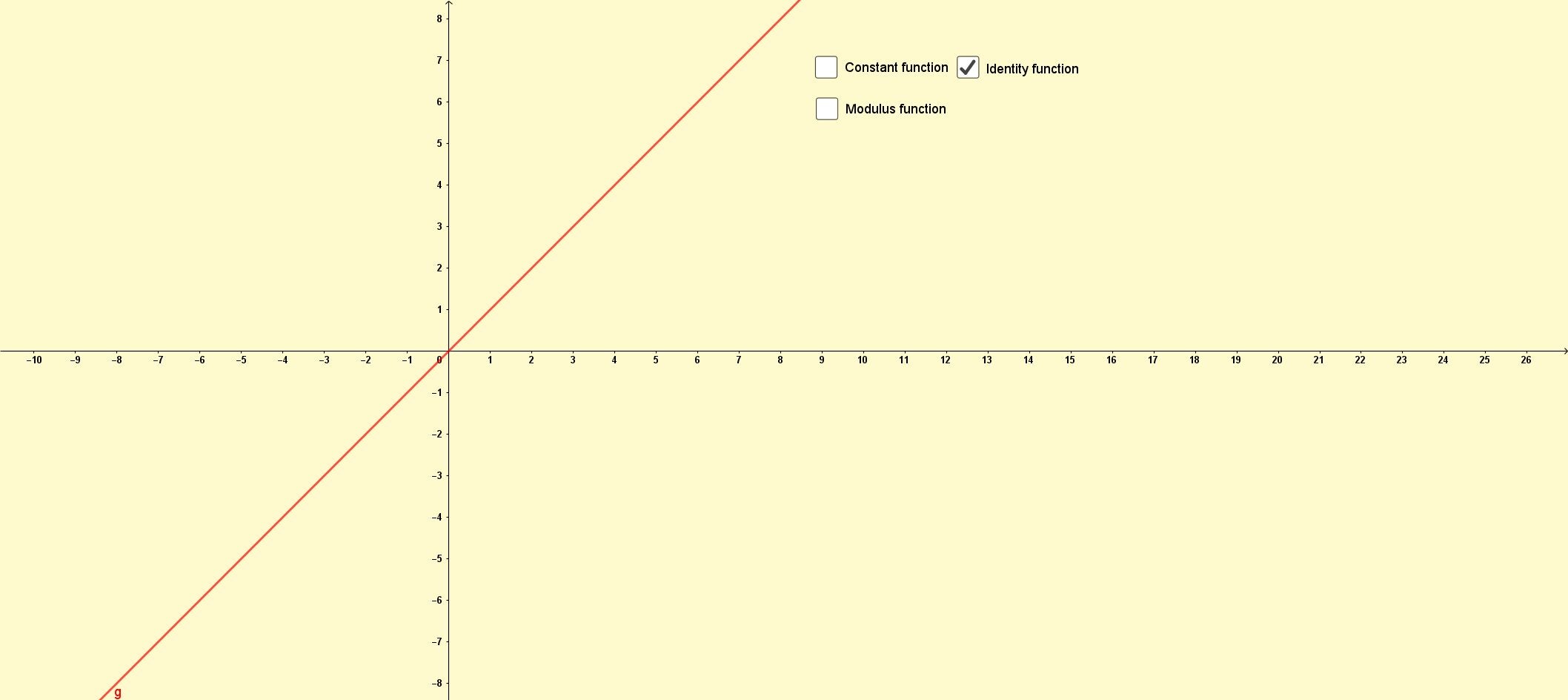 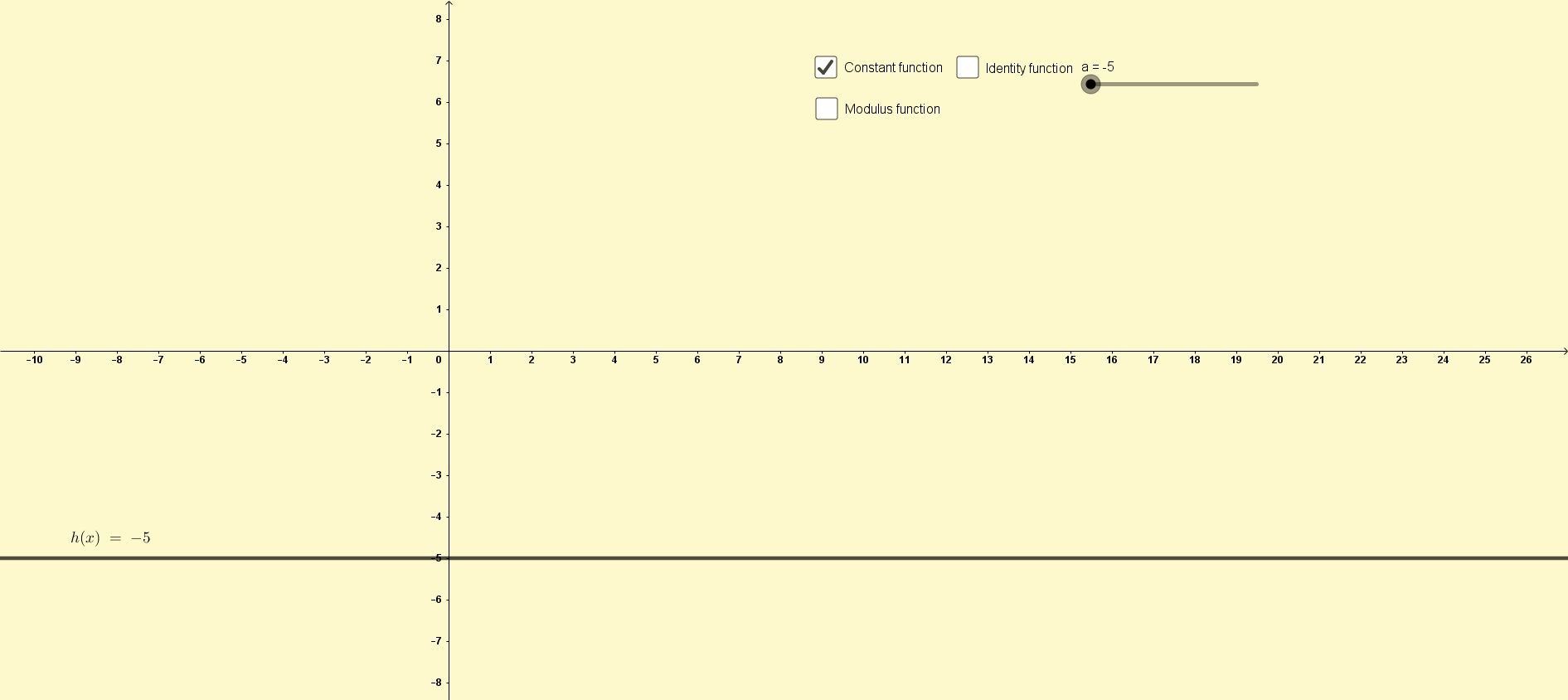 13/06/23
13/25
RELATIONS & FUNCTIONS/041 MATHEMATHICS/MADHANKUMAR A /MATHS/SNS ACADEMY
□	Greatest Integer Function
□	Signum Function
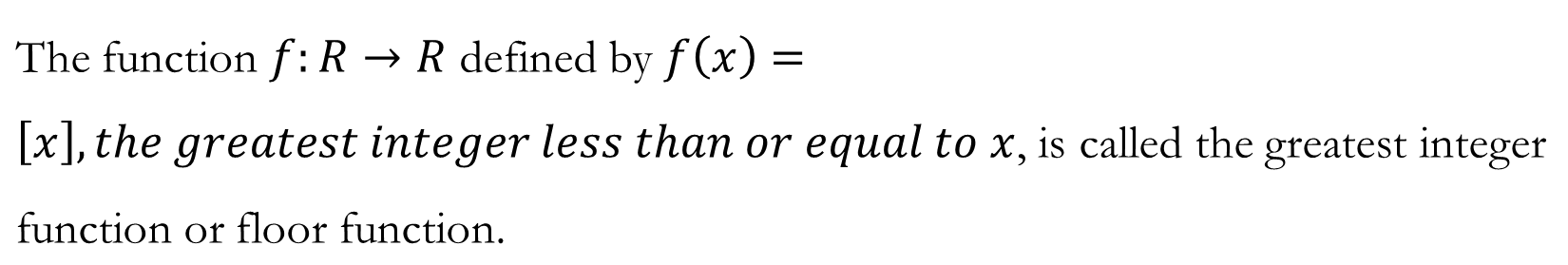 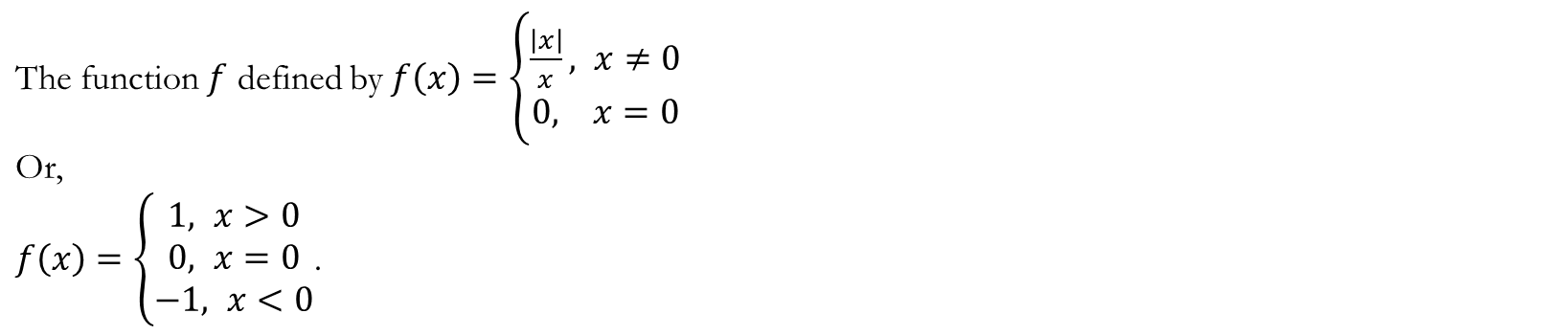 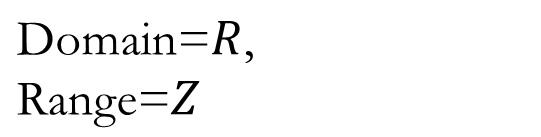 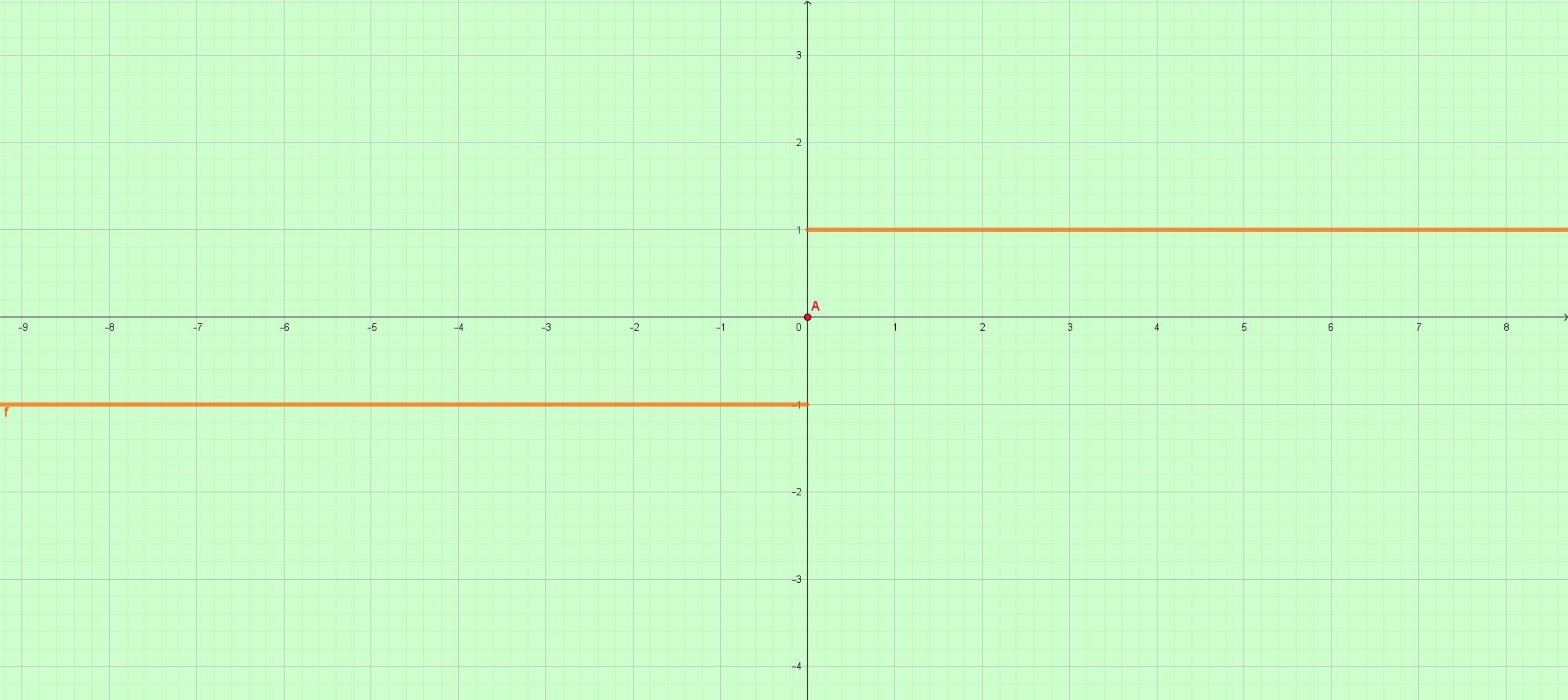 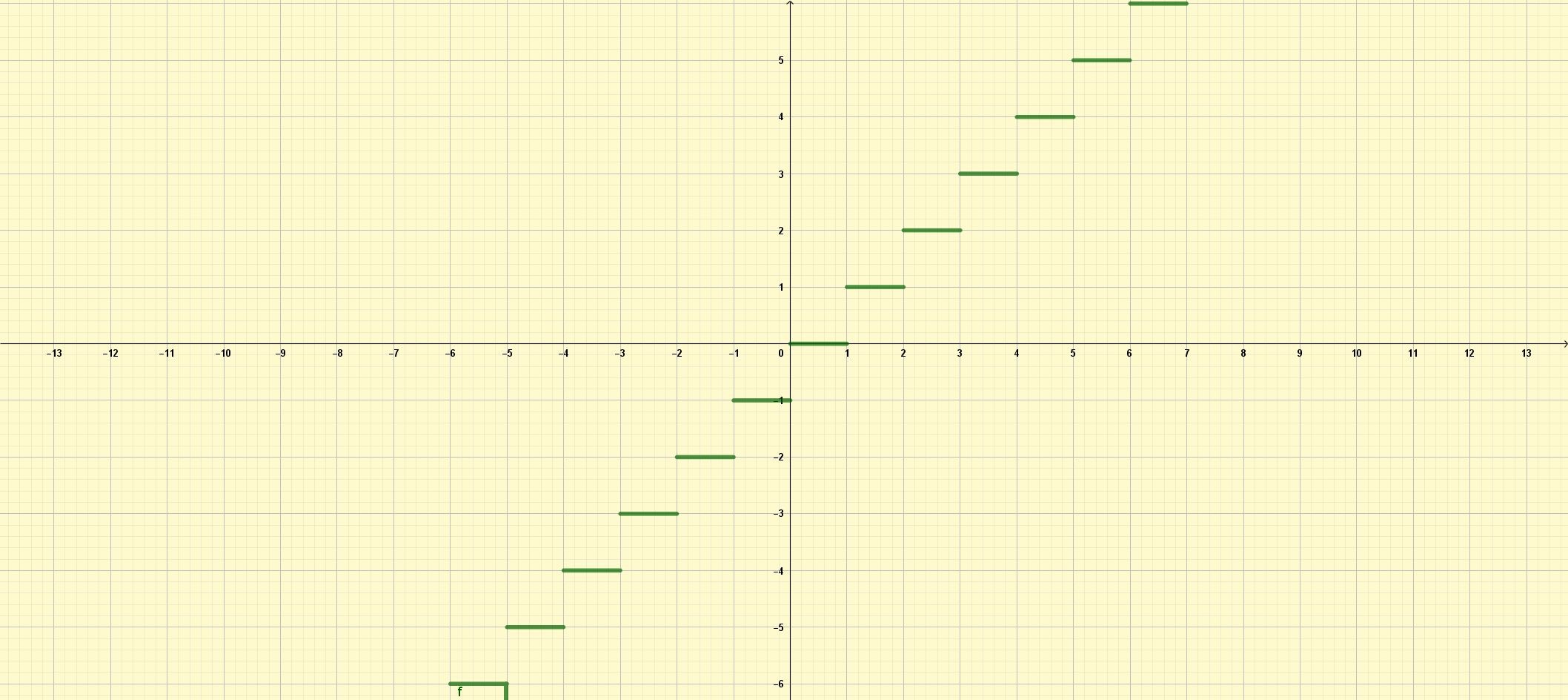 14/25
13/06/23
RELATIONS & FUNCTIONS/041 MATHEMATHICS/MADHANKUMAR A /MATHS/SNS ACADEMY
□	Exponential Function
□	Logarithmic Function
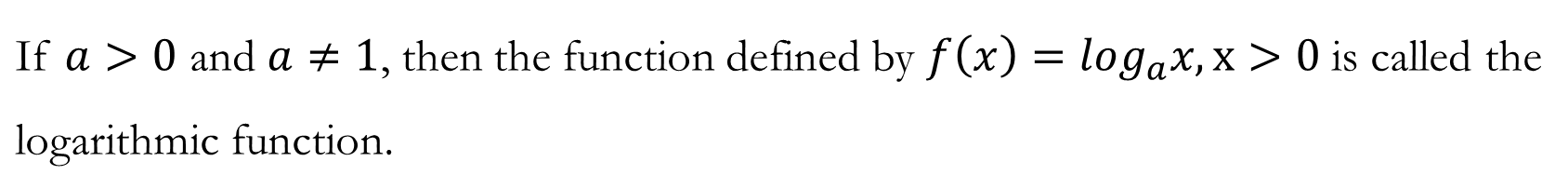 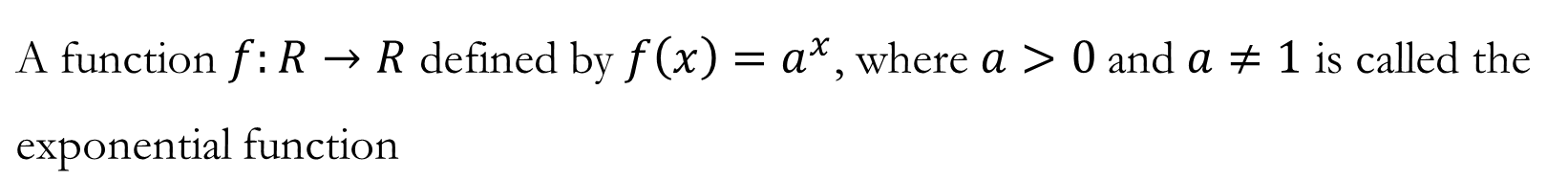 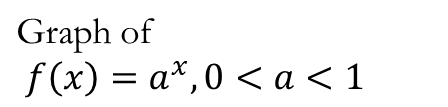 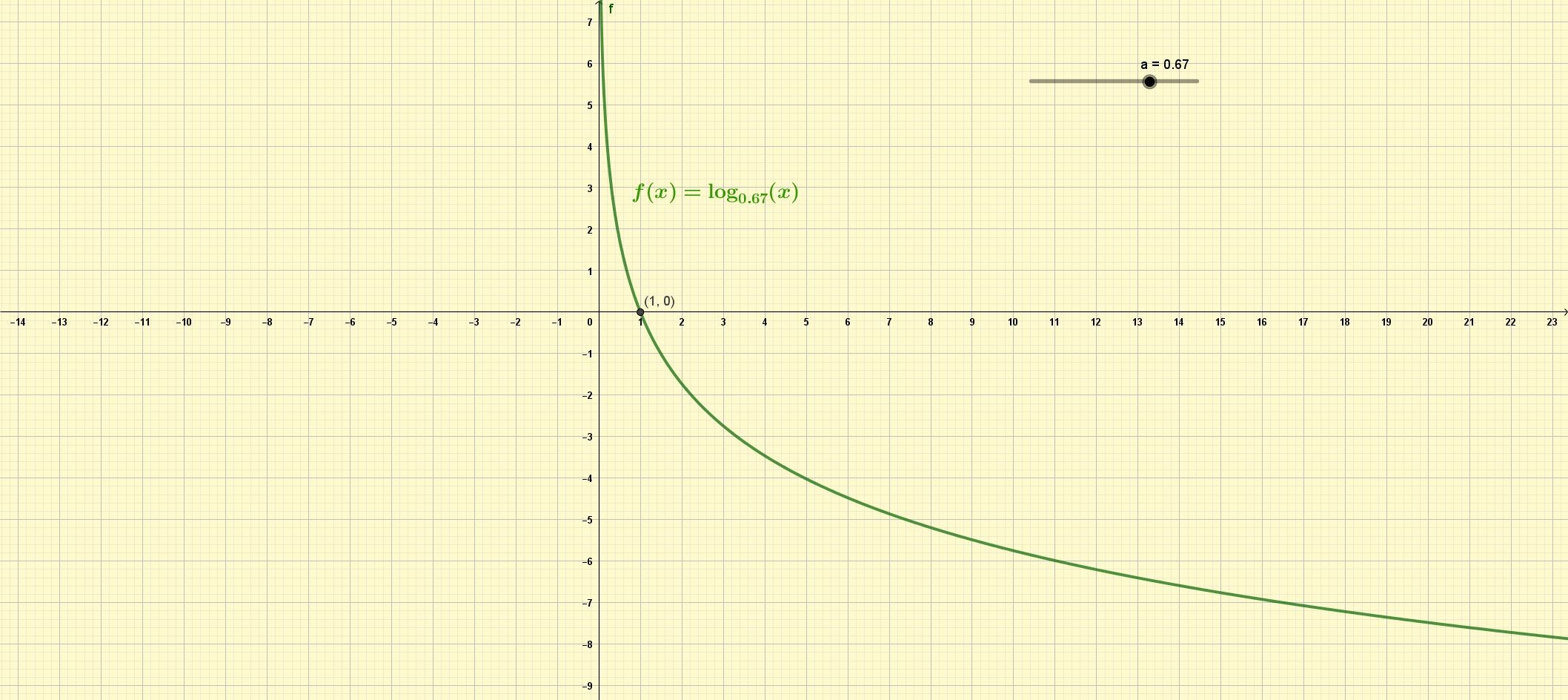 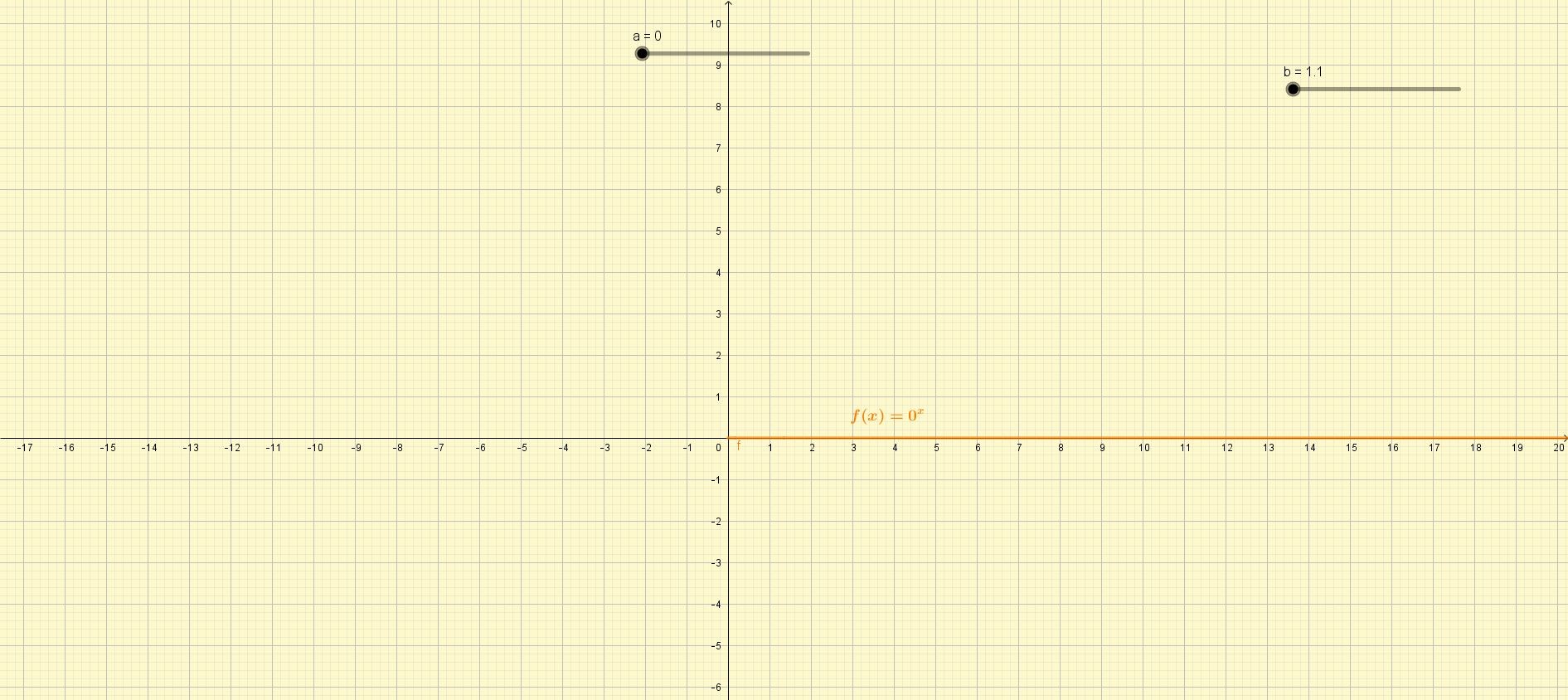 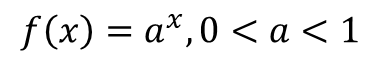 15/25
13/06/23
RELATIONS & FUNCTIONS/041 MATHEMATHICS/MADHANKUMAR A /MATHS/SNS ACADEMY
□	Even and Odd Functions
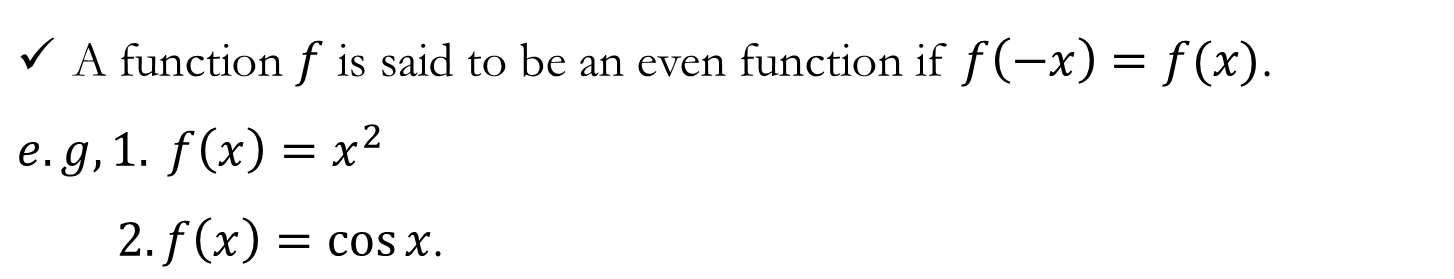 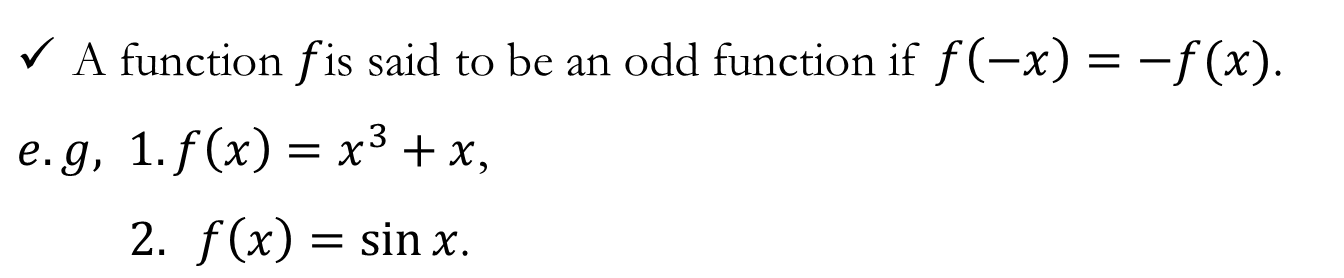 □ Equality of	Functions
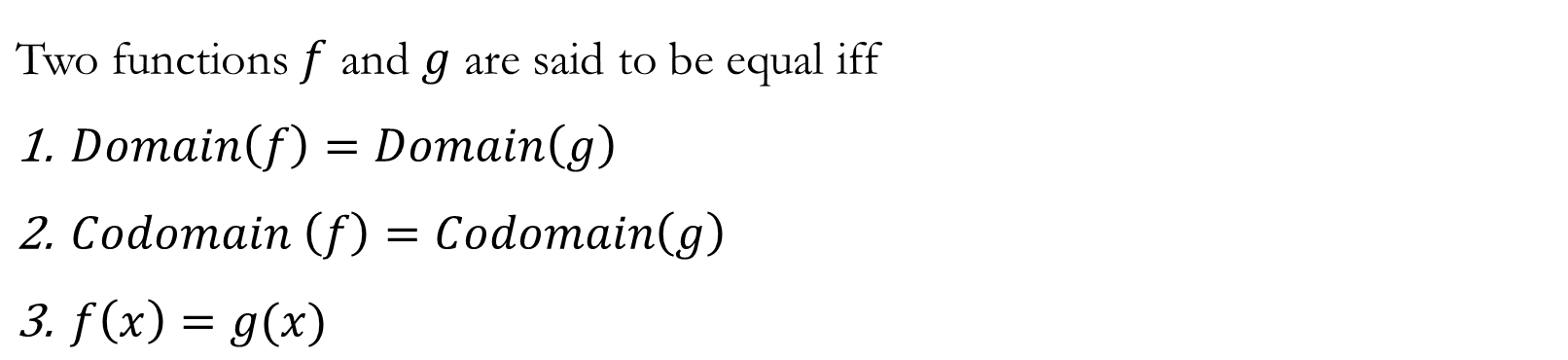 16/25
13/06/23
RELATIONS & FUNCTIONS/041 MATHEMATHICS/MADHANKUMAR A /MATHS/SNS ACADEMY
KINDS OF FUNCTIONS
□	One-One Function(Injection)
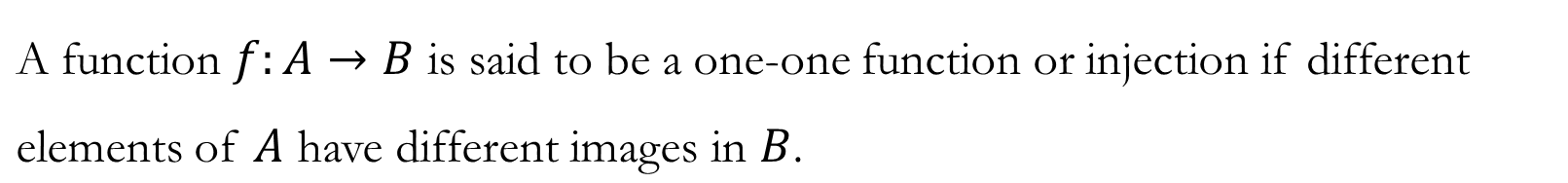 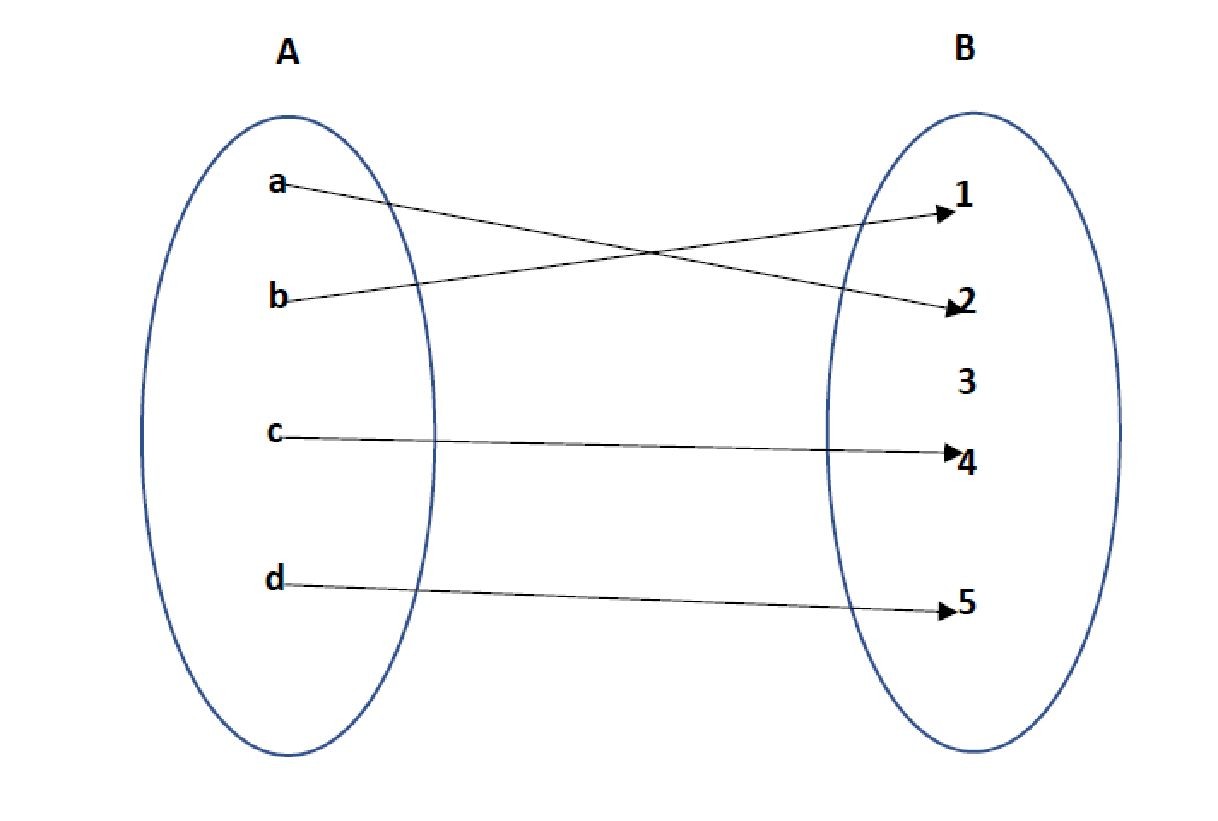 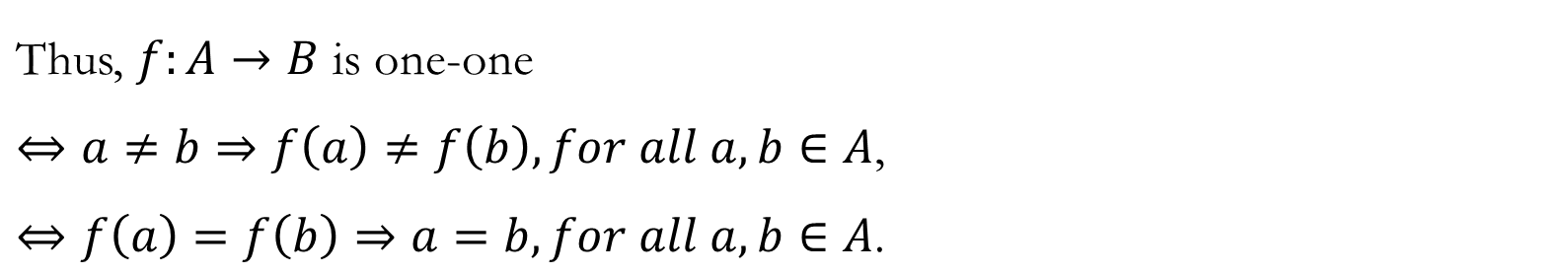 □	Many-one Function
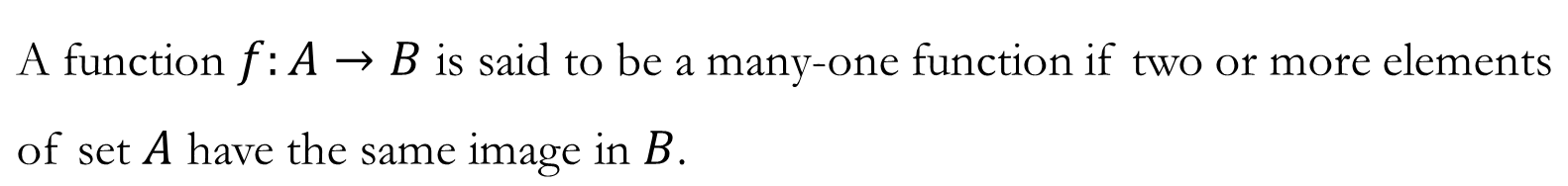 13/06/23
17/25
RELATIONS & FUNCTIONS/041 MATHEMATHICS/MADHANKUMAR A /MATHS/SNS ACADEMY
□	Onto Function (Surjection)
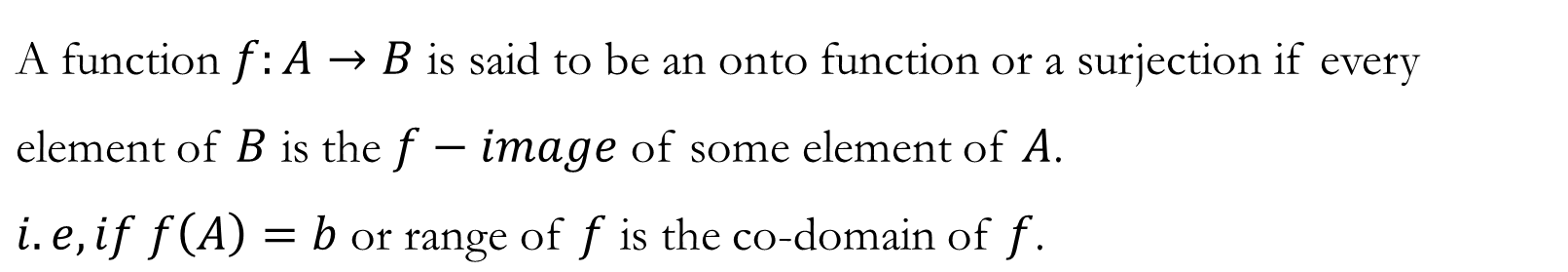 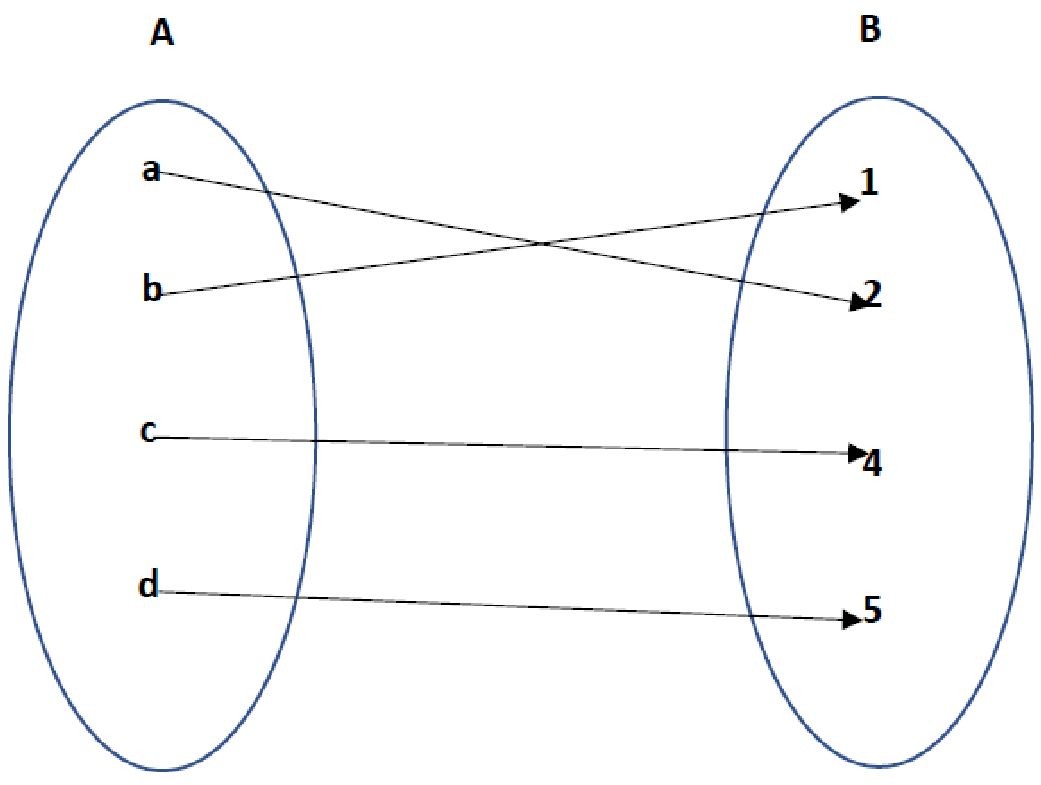 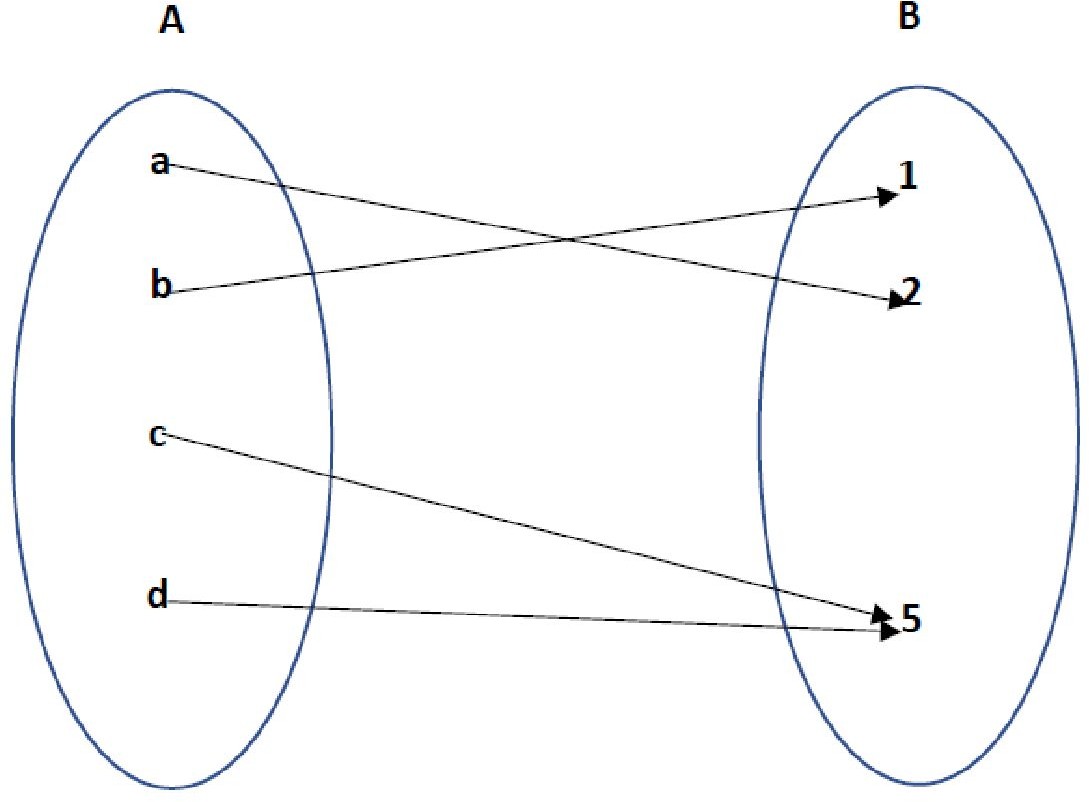 13/06/23
18/25
RELATIONS & FUNCTIONS/041 MATHEMATHICS/MADHANKUMAR A /MATHS/SNS ACADEMY
□	Into Function:
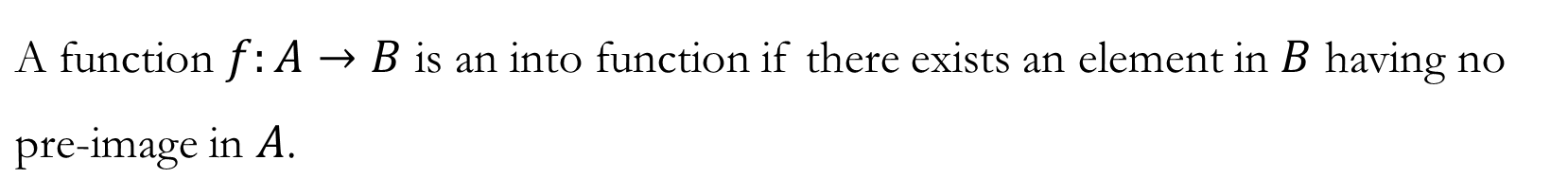 □	BIJECTION
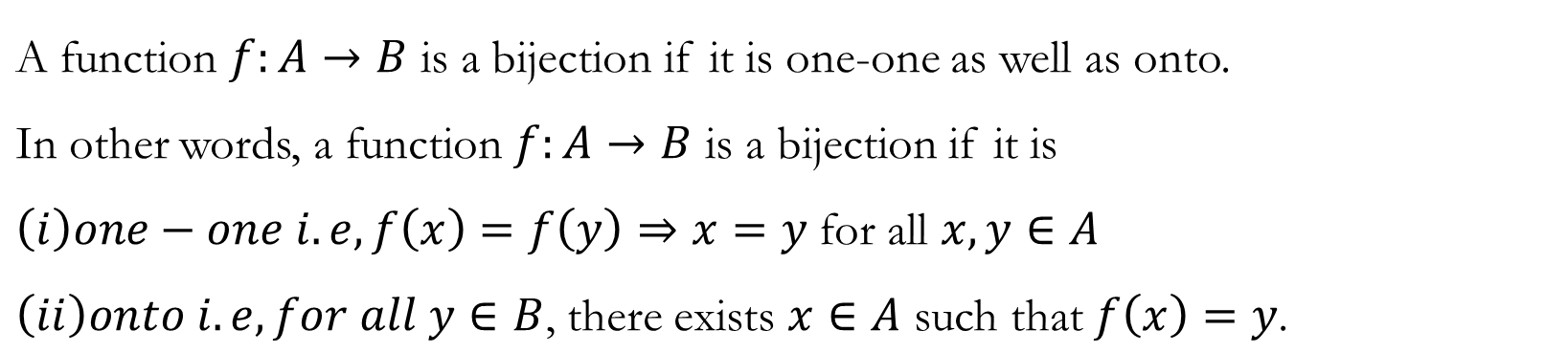 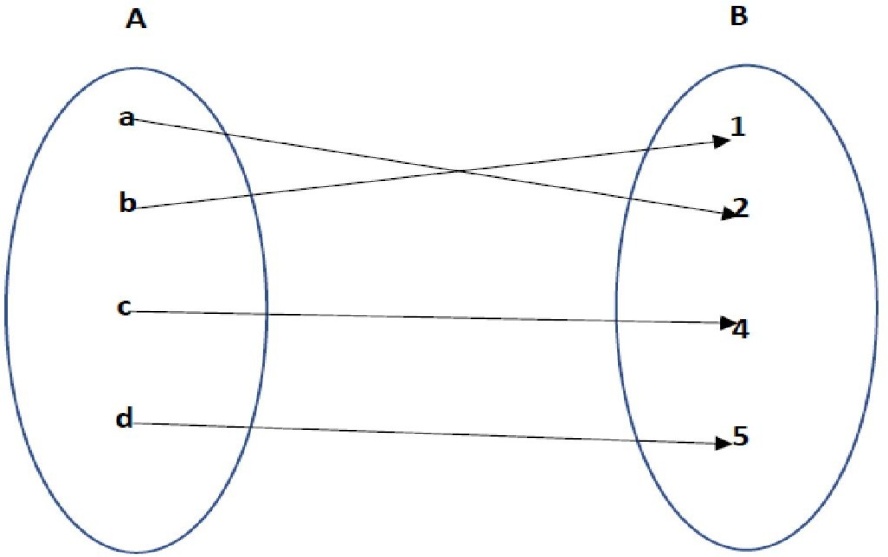 13/06/23
19/25
RELATIONS & FUNCTIONS/041 MATHEMATHICS/MADHANKUMAR A /MATHS/SNS ACADEMY
Composition of Functions
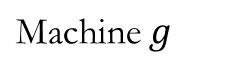 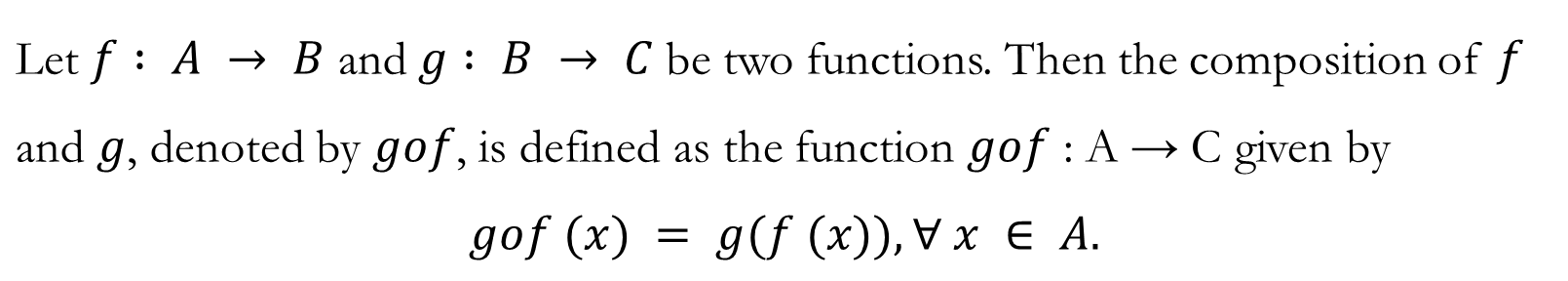 g(f(x))
x
in
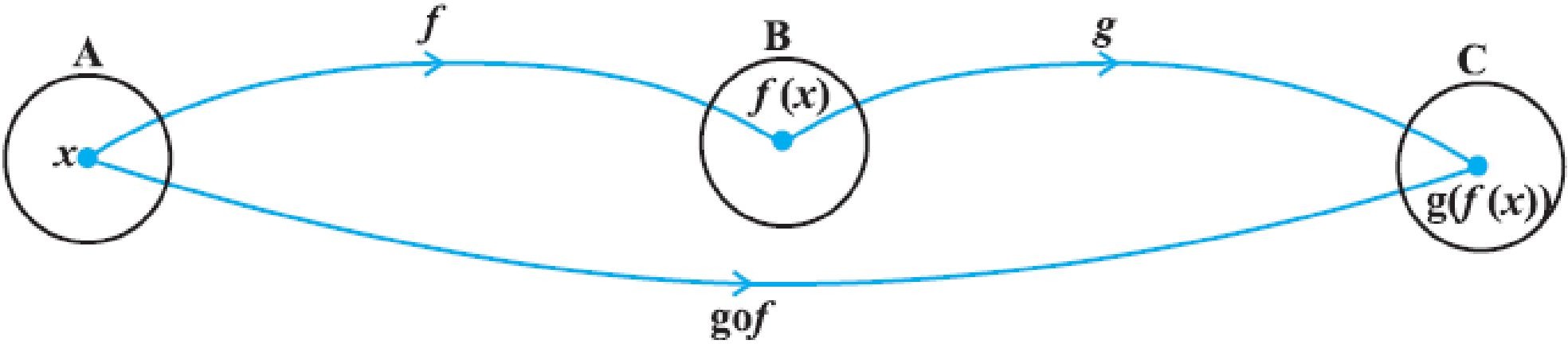 out
f(x)
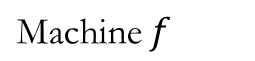 13/06/23
20/25
RELATIONS & FUNCTIONS/041 MATHEMATHICS/MADHANKUMAR A /MATHS/SNS ACADEMY
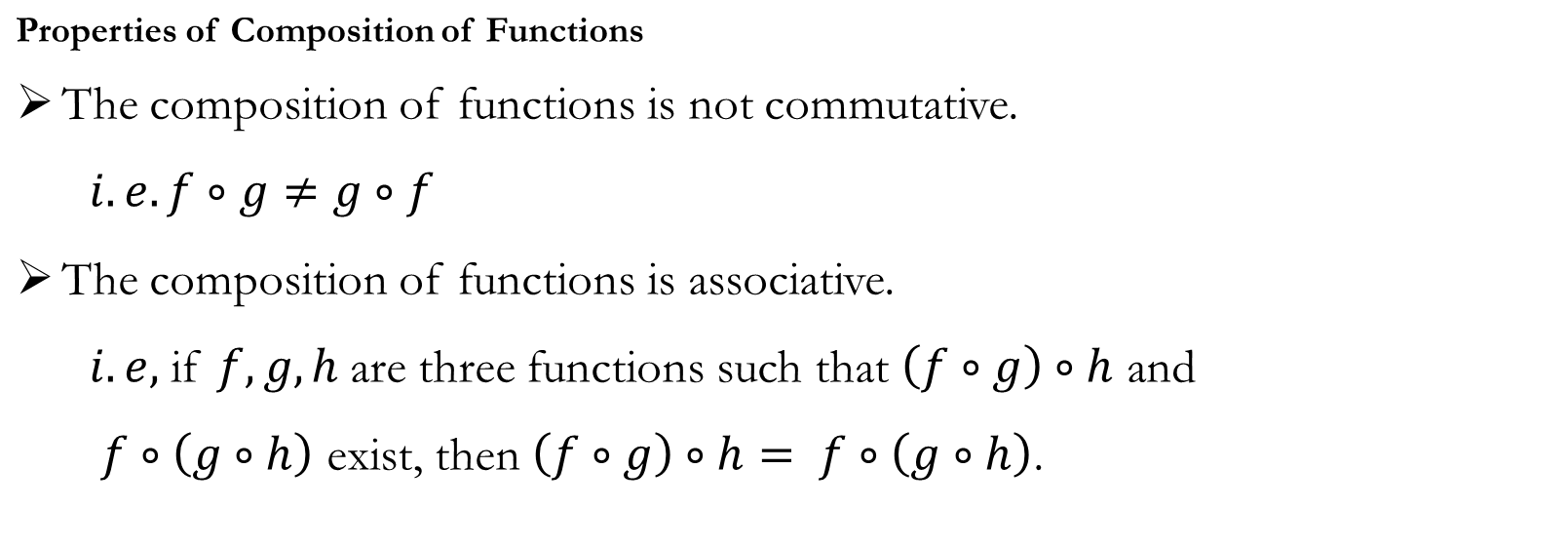 13/06/23
21/25
RELATIONS & FUNCTIONS/041 MATHEMATHICS/MADHANKUMAR A /MATHS/SNS ACADEMY
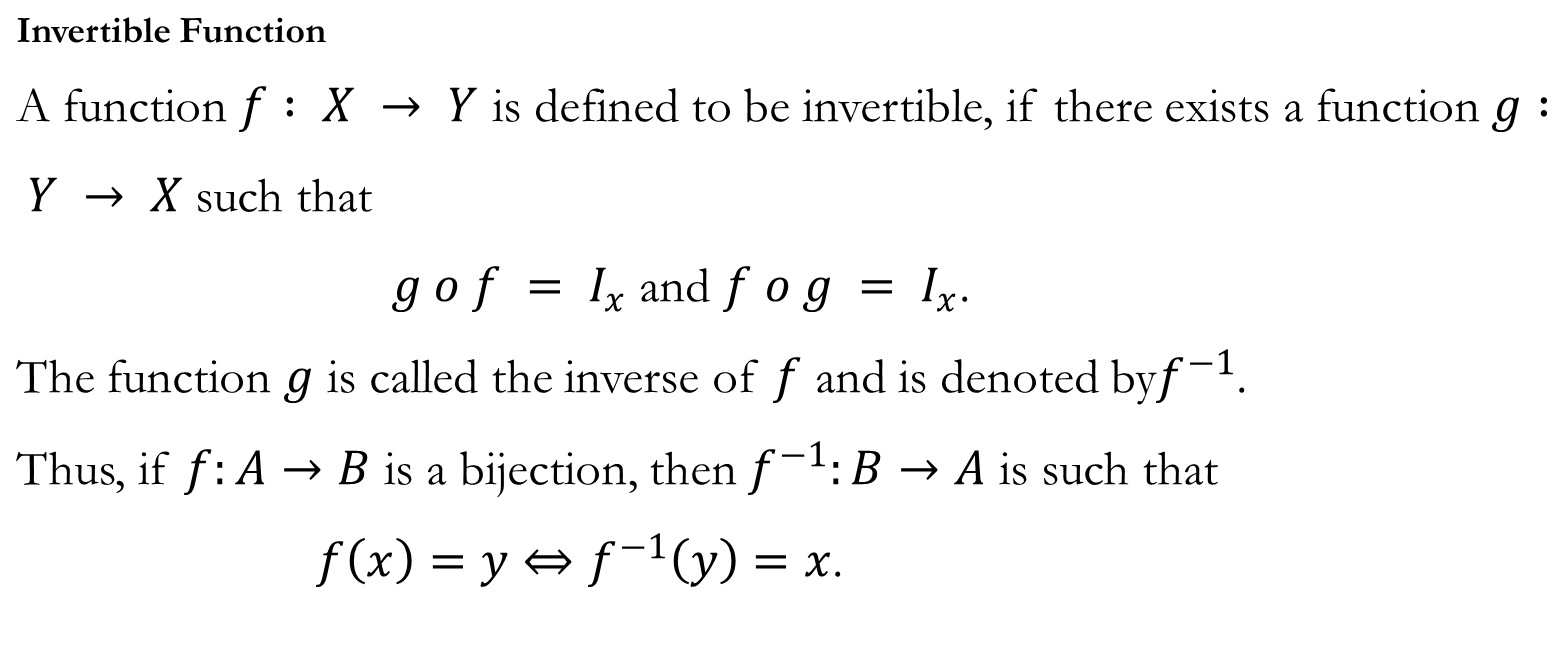 13/06/23
22/25
RELATIONS & FUNCTIONS/041 MATHEMATHICS/MADHANKUMAR A /MATHS/SNS ACADEMY
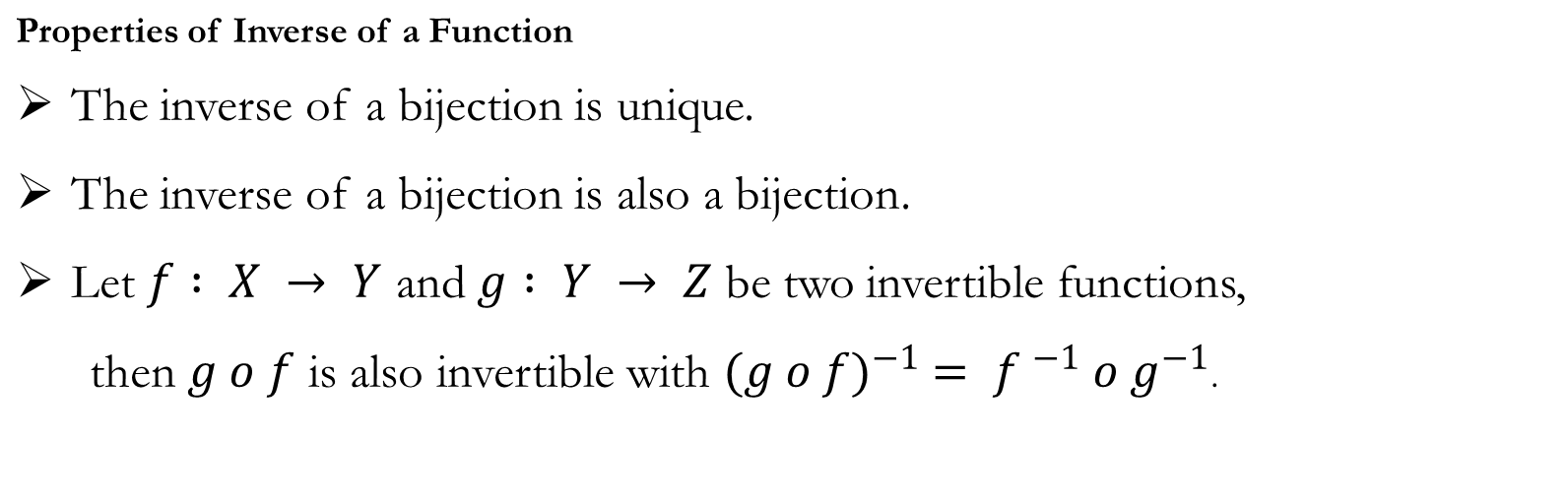 13/06/23
23/25
RELATIONS & FUNCTIONS/041 MATHEMATHICS/MADHANKUMAR A /MATHS/SNS ACADEMY
Questions:
Show that the relation R in the set R of real numbers, defined asR = {(a, b) : a ≤ b2} is neither reflexive nor symmetric nor transitive. 
Show that the relation R in the set {1, 2, 3} given by R = {(1, 2), (2, 1)} issymmetric but neither reflexive nor transitive. 
Let R be the relation in the set N given by R = {(a, b) : a = b – 2, b > 6}. Choose the correct answer.(A) (2, 4) ∈ R (B) (3, 8) ∈ R (C) (6, 8) ∈ R (D) (8, 7) ∈ R 
Let A = {1, 2, 3}, B = {4, 5, 6, 7} and let f = {(1, 4), (2, 5), (3, 6)} be a function from A to B. Show that f is one-one.
13/06/23
24/25
RELATIONS & FUNCTIONS/041 MATHEMATHICS/MADHANKUMAR A /MATHS/SNS ACADEMY
References
https://www.slideshare.net/Dreams4school/relations-and-functions-42999445
https://studylib.net/doc/5711898/relations-and-functions--ppt-
https://gyansindhuclasses.com/wp-content/uploads/2021/11/Class-12-Relation-and-function-PPT.pdf
https://d2cyt36b7wnvt9.cloudfront.net/exams/wp-content/uploads/2019/12/06154032/Maths_Ch-01.pdf
https://www.tiwariacademy.com/ncert-solutions/class-12/maths/chapter-1/
13/06/23
25/25
RELATIONS & FUNCTIONS/041 MATHEMATHICS/MADHANKUMAR A /MATHS/SNS ACADEMY